PLANIFICACIÓN  CLASES VIRTUALESHISTORIA, GEOGRAFÍA Y CS. SOCIALES4°ASEMANA N° 31FECHA :  26 al 30 de octubre 2020
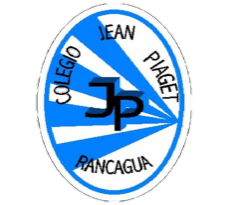 Colegio Jean Piaget
Mi escuela, un lugar para aprender y crecer en un ambiente seguro y  saludable
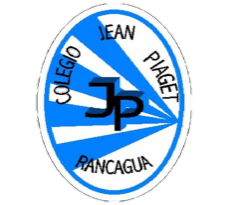 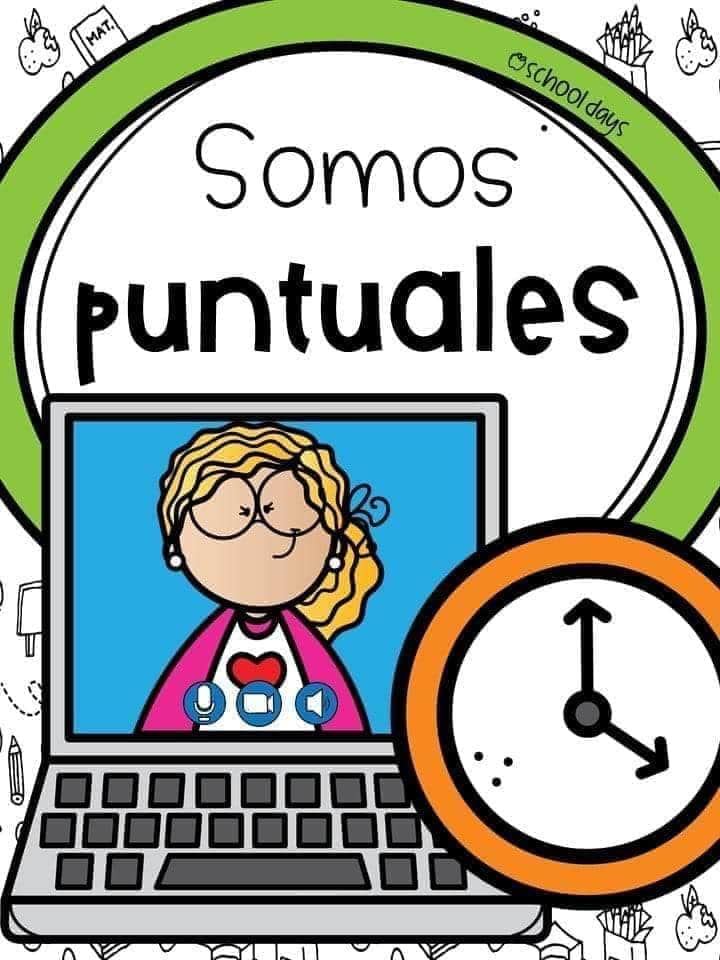 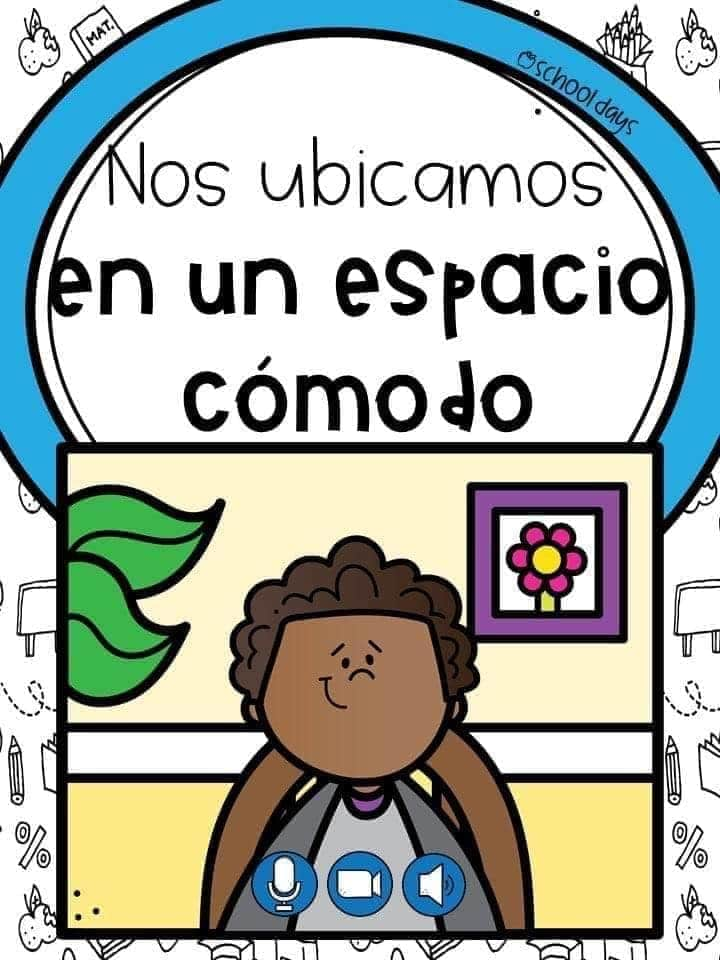 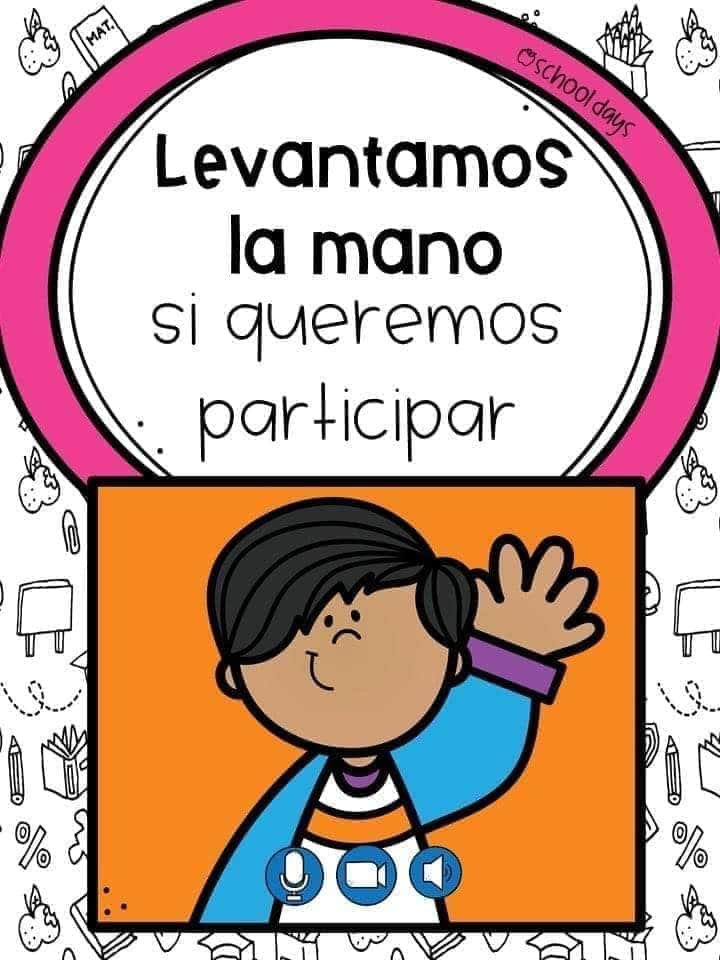 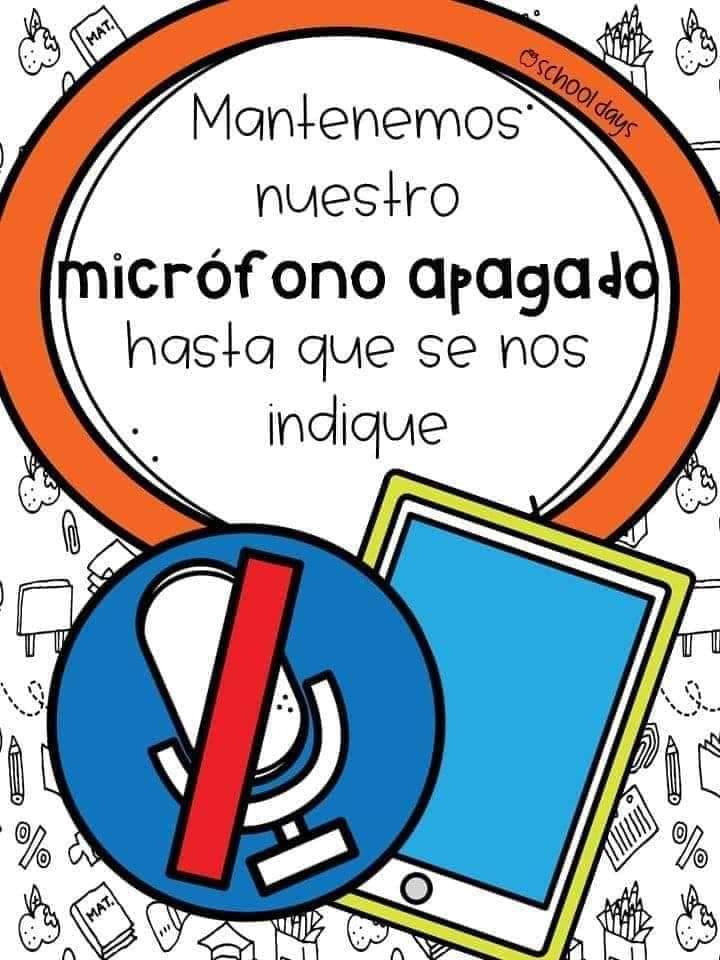 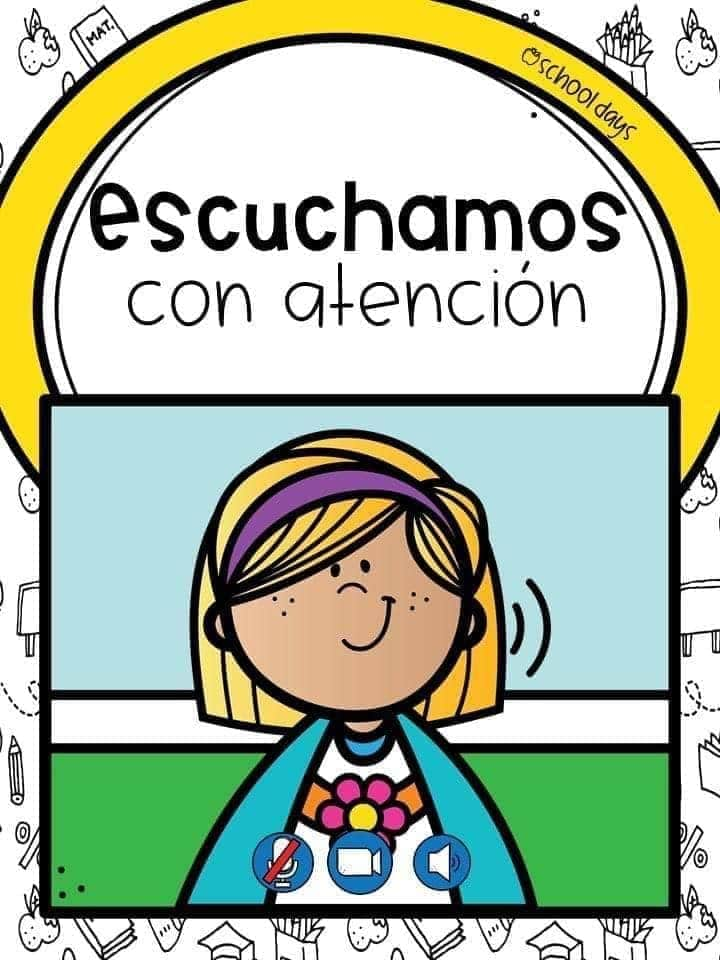 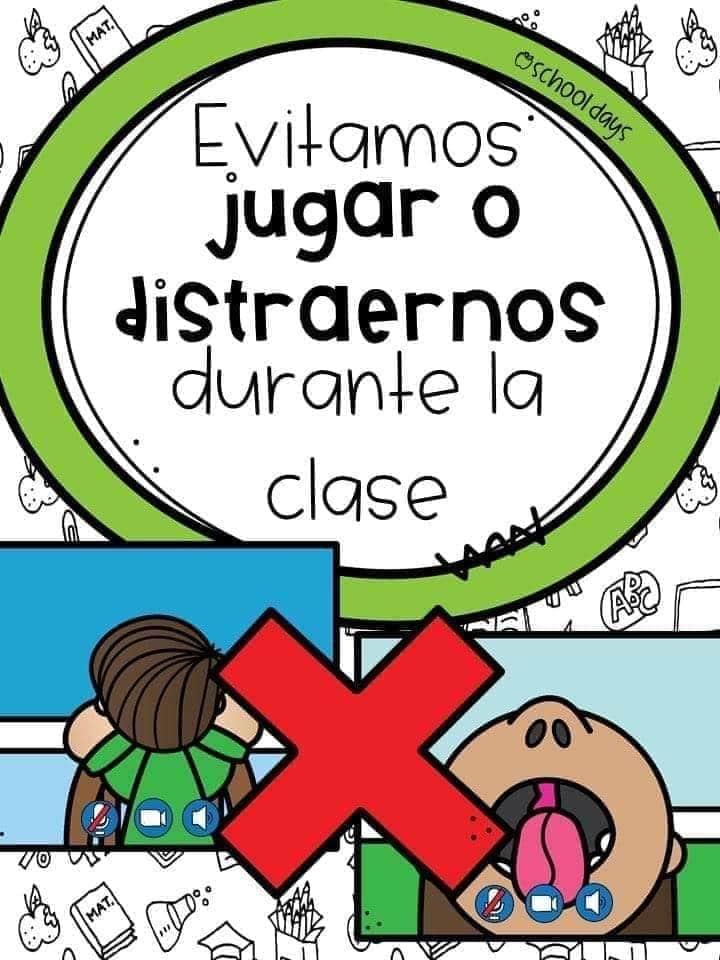 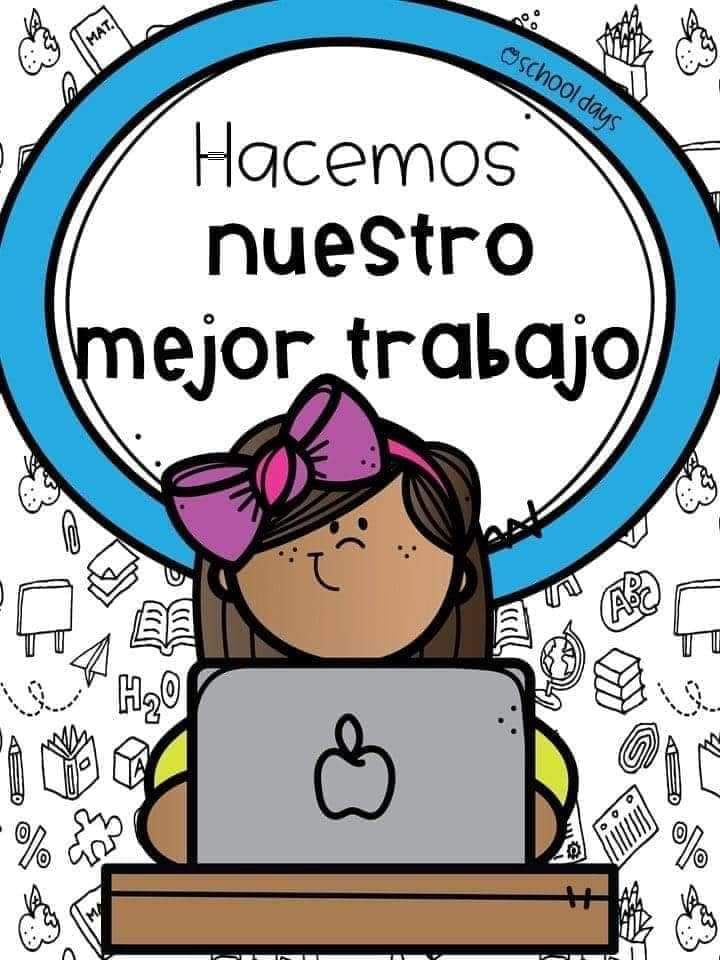 Importante:
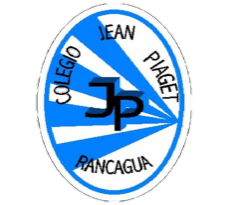 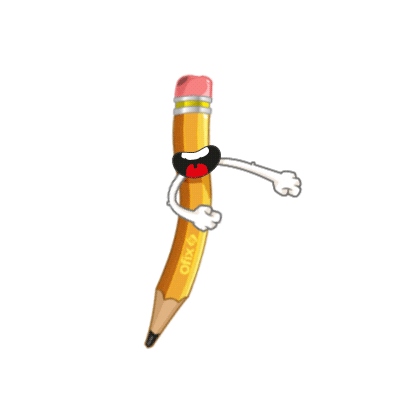 Cuándo esté la animación de un lápiz, significa que debes escribir en tu cuaderno
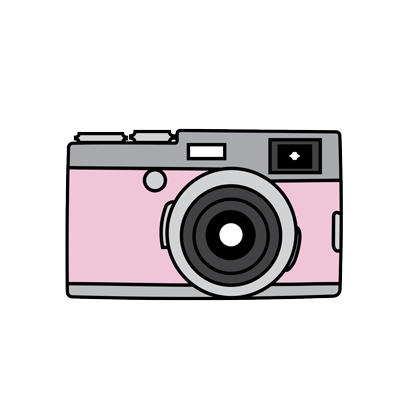 Cuándo esté esta animación de una cámara fotográfica, significa que debes mandar reporte sólo de esa actividad (una foto de la actividad)
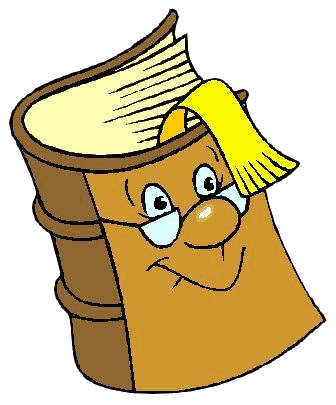 Cuándo esté esta animación de un libro, significa que debes trabajar en tu libro de Historia.
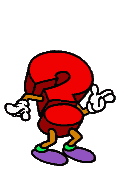 Cuándo esté esta animación de un signo de pregunta, significa que debes pensar y analizar, sin escribir en tu cuaderno. Responder de forma oral.
¿Recordemos?
Abramos el libro en la página 85, lee con atención la información que se presenta:
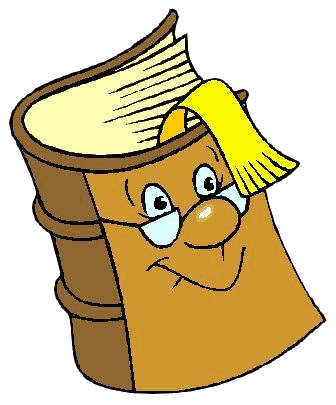 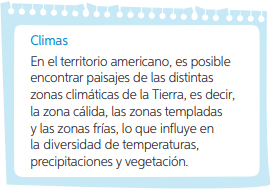 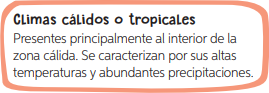 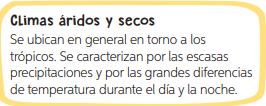 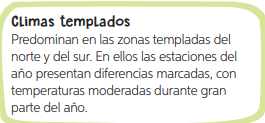 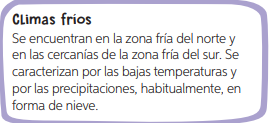 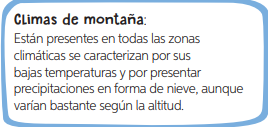 Para describir un paisaje, necesitamos conocer algunos elementos geográficos:
1) Clima: Conjunto de condiciones atmosféricas propias de un lugar.

2) Ríos: Corriente natural de agua que fluye permanentemente y va a desembocar en otra, en un lago o en el mar.

3) Mares: Masa de agua salada

4) Vegetación: Conjunto de plantas propias de una zona o un lugar.

5) Montaña: Elevación natural del terreno de gran altura.

6) Edificación: Construcción de grandes dimensiones hechas por el ser humano.

7) Cultivo: Es un producto vegetal, que se planta y se cosecha.

8) Camino: Franja de terreno utilizada o dispuesta para caminar o ir de un lugar a otro

9) Población: Conjunto de habitantes de un lugar.

10) Idioma: Sistema de comunicación verbal o gestual, propia de una sociedad humana.
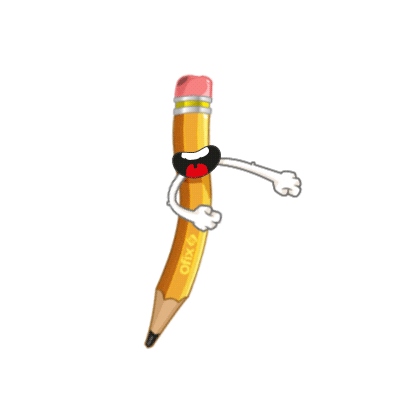 AMÉRICA Y SUS DIVERSOS PAISAJES
Recursos naturales de América
Objetivo: Localizan en un mapa y enumeran los recursos naturales de América.
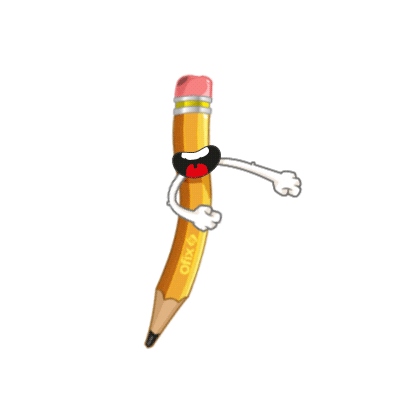 Observemos el video
https://www.youtube.com/watch?v=E9AQcA2jEh8&feature=emb_logo
¿Qué son los recursos naturales?
Cosas que nos brinda la naturaleza y el ser humano utiliza en su beneficio
¿Cuáles son los recursos renovables?
¿Y los recursos no renovables?
Son aquellos que se agotan a medida que los utilizamos, son limitados.
Son aquellos que la naturaleza los renueva a lo largo de sus ciclos.
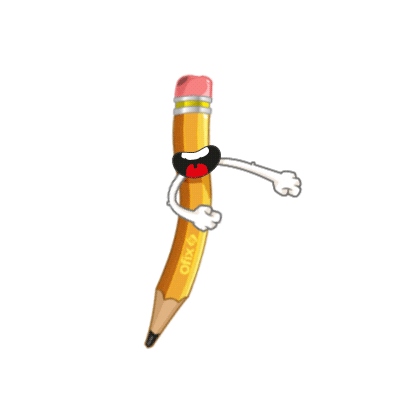 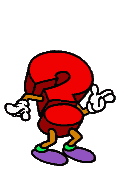 Abramos el libro en la página 98, lee con atención la información que se presenta:
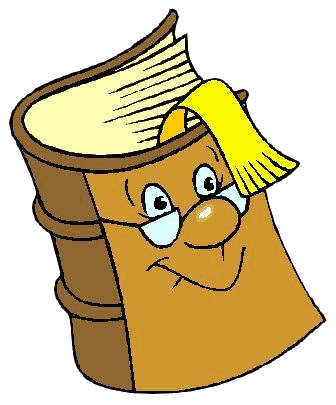 La naturaleza es la fuente de los recursos que necesitamos los seres humanos para satisfacer nuestras necesidades más básicas. Estos recursos son denominados recursos naturales y, según el modo en que se regeneran, pueden ser divididos en recursos renovables y recursos no renovables.
Abramos el libro en la página 99, y leamos con mucha atención:
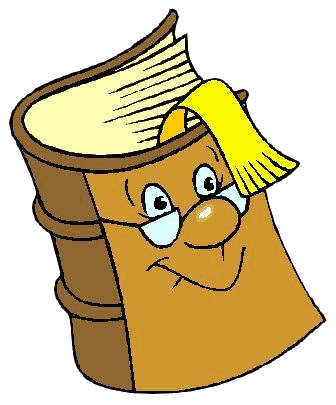 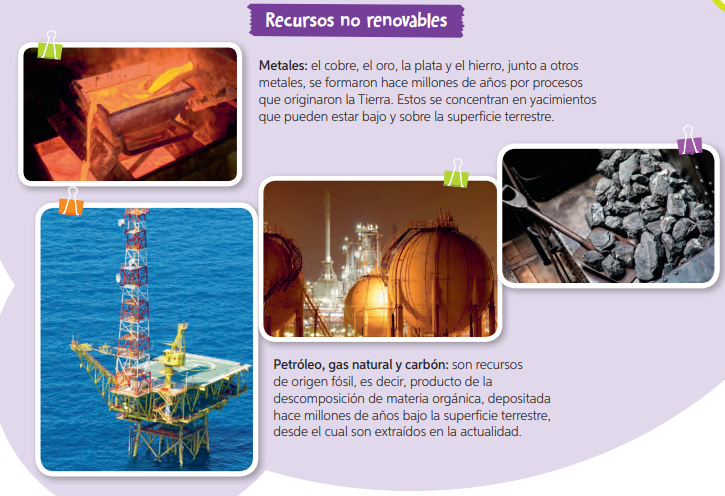 ¿Qué tipo de recurso natural se presenta en la imagen (renovable o no renovable)?
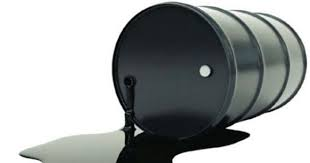 Renovable
No renovable
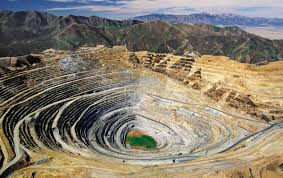 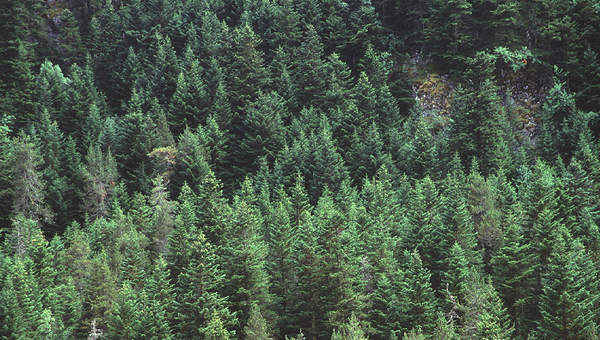 No renovable
Renovable
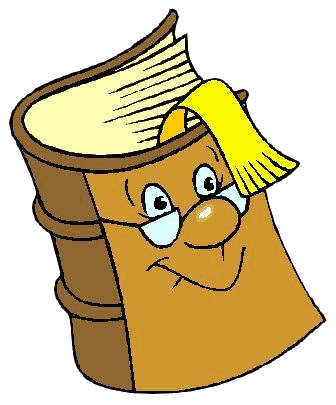 Abramos el libro en la página 105 y leamos con mucha atención:
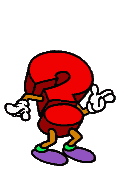 Abramos el libro en la página 106 y leamos con mucha atención:
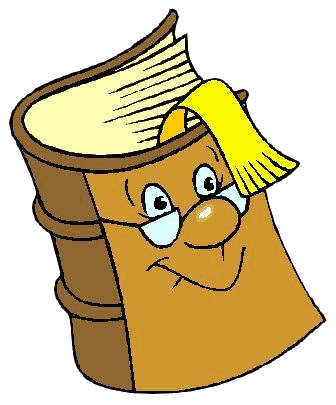 ¿En qué región se concentran la mayor cantidad de recursos naturales?
Abramos el libro en la página 107 completa la el recuadro con el recurso según corresponda::
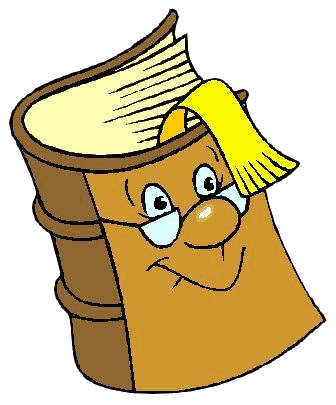 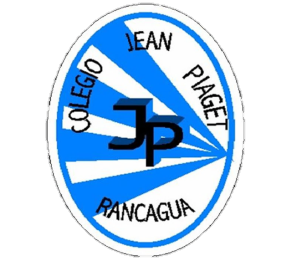 TICKET DE SALIDA
HISTORIA, GEOGRAFÍA Y CS. SOCIALES
SEMANA 31
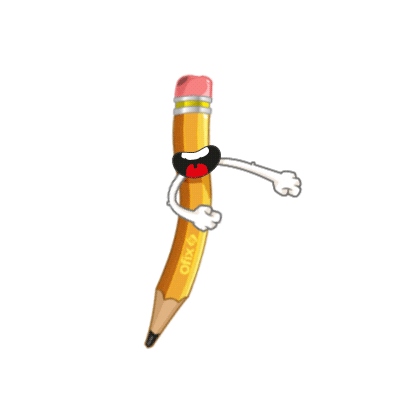 Nombre: _______________________________________
Observando el mapa de los recursos naturales de América ¿la mayoría de estos son renovables o no renovables?

¿Qué recursos naturales se encuentran disponibles en nuestro país? Enuméralos.

Si observas atentamente el mapa de América y sus recursos naturales ¿existe alguna relación entre los climas y los recursos que allí se presentan? Explica dando un ejemplo.

¿Crees tú que en nuestro país hay  cuidado y respeto por los recursos naturales?
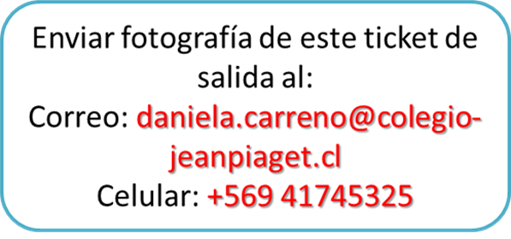 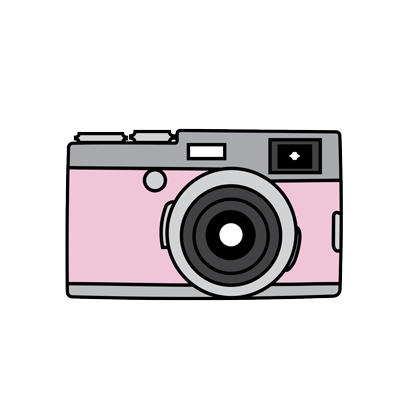